আসসালামু আলাইকুম ওয়া রাহমাতুল্লাহ
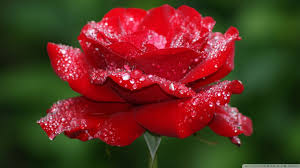 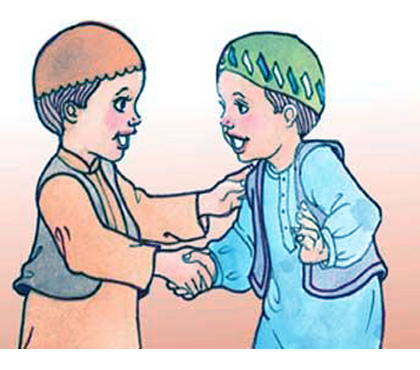 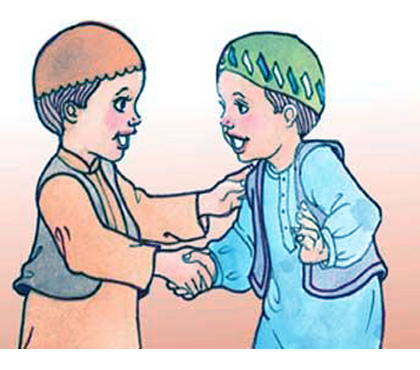 শিক্ষক পরিচিতি
নামঃসারমিন আক্তার
পদবীঃসহকারী শিক্ষক
বিদ্যালয়ঃবড় আজলদী সঃপ্রাঃবিদ্যাঃ কিশোরগঞ্জ,পাকুন্দিয়া
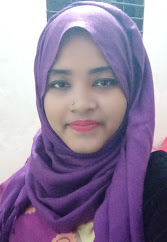 পাঠ পরিচিতি
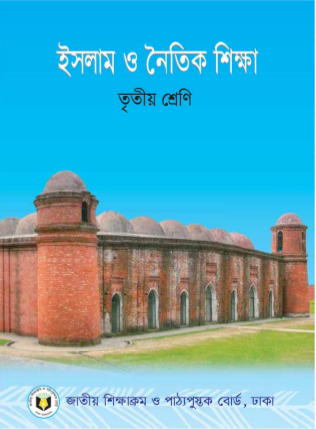 শ্রেণিঃ-তৃতীয়
বিষয়ঃ- ইসলাম ও নৈতিক শিক্ষা
দ্বিতীয় অধ্যায়,ইবাদত
পাঠঃ-  ওযু
পাঠ্যাংশঃ-  আল্লাহ তায়ালা…তালিকা তৈরি করবে|
শিখন ফল
২. ৫. ১  ওযুর নিয়ম বলতে পারবে|

২. ৫. ২  ওযুর ফরজ কয়টি তা উল্লেখ করতে পারবে|

২. ৫. ৩  তারা সঠিক নিয়মে ওযু করতে পারবে|
পাঠ সংশ্লিষ্ট ছবি
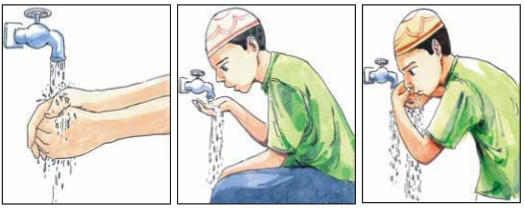 পাঠের শিরোনাম
ওযু
উপস্থাপন
ছবিটি কিসের ছবি ?
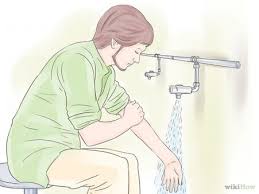 ওযু
নামাজের আগে আমরা কী করি ?
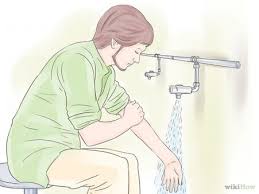 ওযু করি
৩| ওযুতে  কবজি পর্যন্ত   কয়বার হাত ধুতে হয়?
১| সর্ব প্রধান ইবাদত কোনটি?
২| পাকসাফ হওয়ার প্রধান উপায় কী?
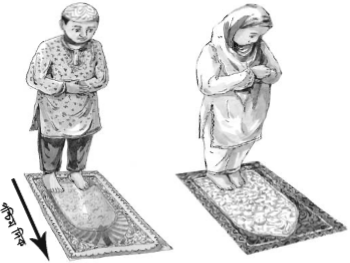 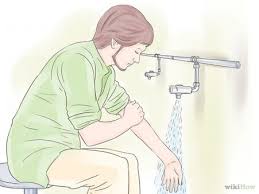 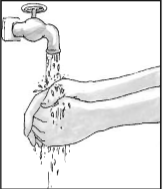 ওযু
তিনবার
সালাত
৫|ওযুতে কয়বার নাক সাফ করতে হয়?
৬| ওযুতে মুখ কয়বার ধুতে হয়?
৪| ওযুতে কয়বার কুলি করতে হয়?
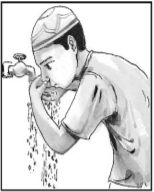 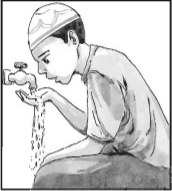 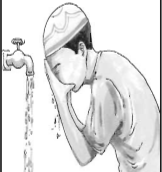 তিনবার
তিনবার
তিনবার
৯| দুই পা কয়বার দুইতে হয়?
৭|দুই হাতের কোনুই কয়বার ধোয়া?
৮| কী কী মাসেহ করতে হয় ?
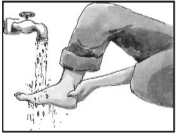 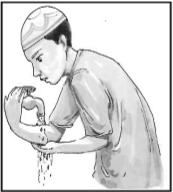 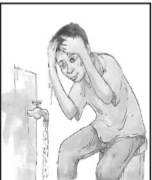 তিনবার
তিনবার
মাথা, কান ও ঘাড়
১০| ওযুতে বিসমিল্লাহ কখন বলতে হয়?
ওযুর শুরুতে বিসমিল্লাহ বলতে হয় |
১১| ওযুর শেষে কোন কালেমা পরতে হয়?
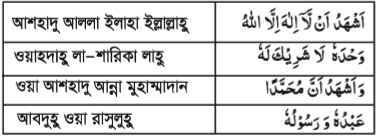 আমরা এখন ওযু করার নিয়ম সর্ম্পকে জানবো
ওযু করার নিয়ম
দলীয় কাজ
মূল্যায়ণ
সঠিক উত্তর দাও
ক| পাক পবিত্রতা ইমানে অংগ- এটি কার কথা?
১)আব্বার ২) আম্মার ৩) মহানবী (স) ৪)শিক্ষকের
খ| প্রতিদিন কতবার ফরজ নামাজের জন্য ওযু করতে হয়?
১)চারবার ২) পাঁচবার ৩) ছয়বার ৪)সাতবার
ধন্যবাদ